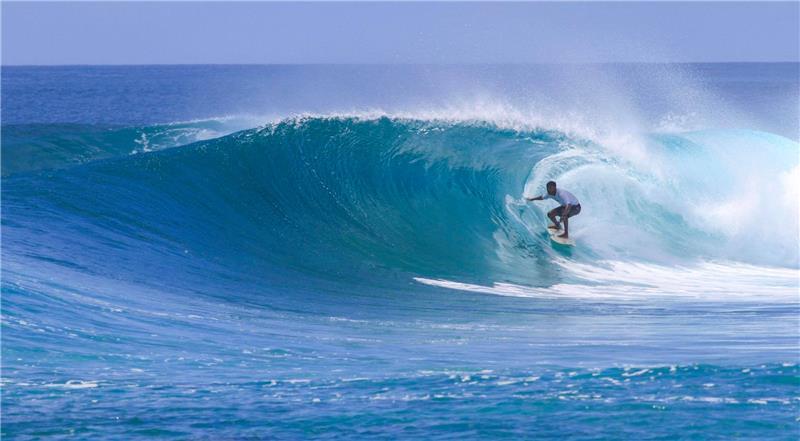 SAVE THE DATE
18TH-20ST September 2019 
 *$50 deposit to the front office ASAP